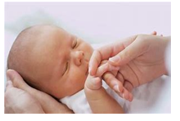 Email signature
If appropriate please add the text below to your email signature 

Swindon Safeguarding Partnership’s Theme for March 2024 is Safeguarding Unborn Babies and Under 2’s

Find out more by visiting the events webpage on the SSP website or follow us on 
@SwindonSafegua1
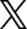 #safeguardingbaby